31st International Symposium on Software Testing and Analysis (ISSTA 2022)
Understanding Device Integration Bugs in Smart Home System
Tao Wang, Kangkang Zhang, Wei Chen, Wensheng Dou, 
Jiaxin Zhu, Jun Wei, Tao Huang
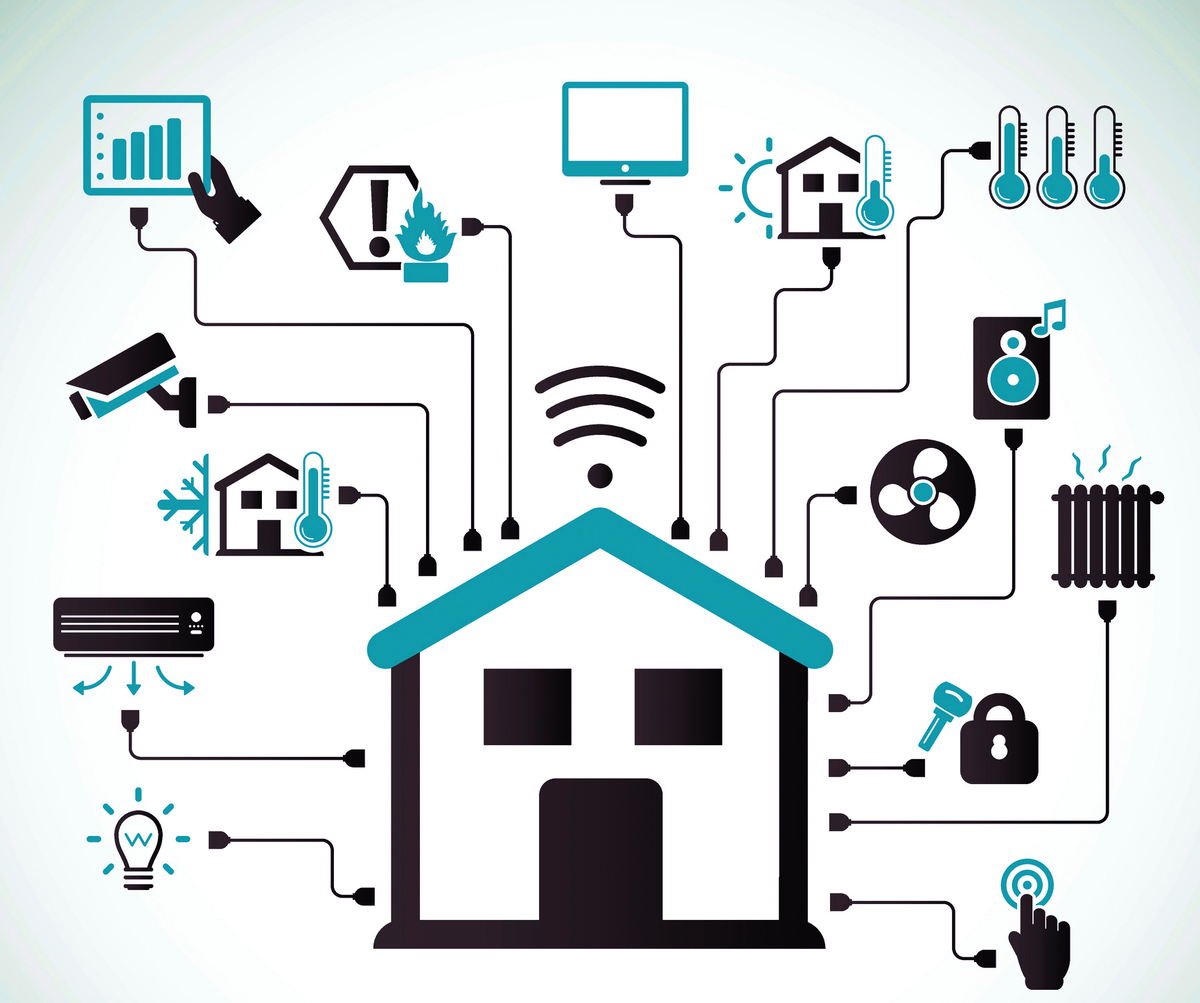 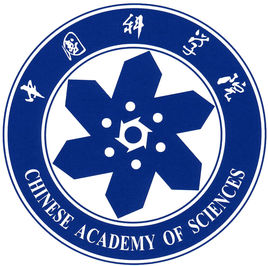 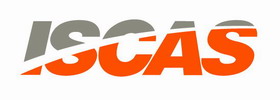 University of Chinese Academy of Sciences
Institute of Software, 
Chinese Academy of Sciences
Smart Home
Internet-connected devices
 Remote monitoring and management
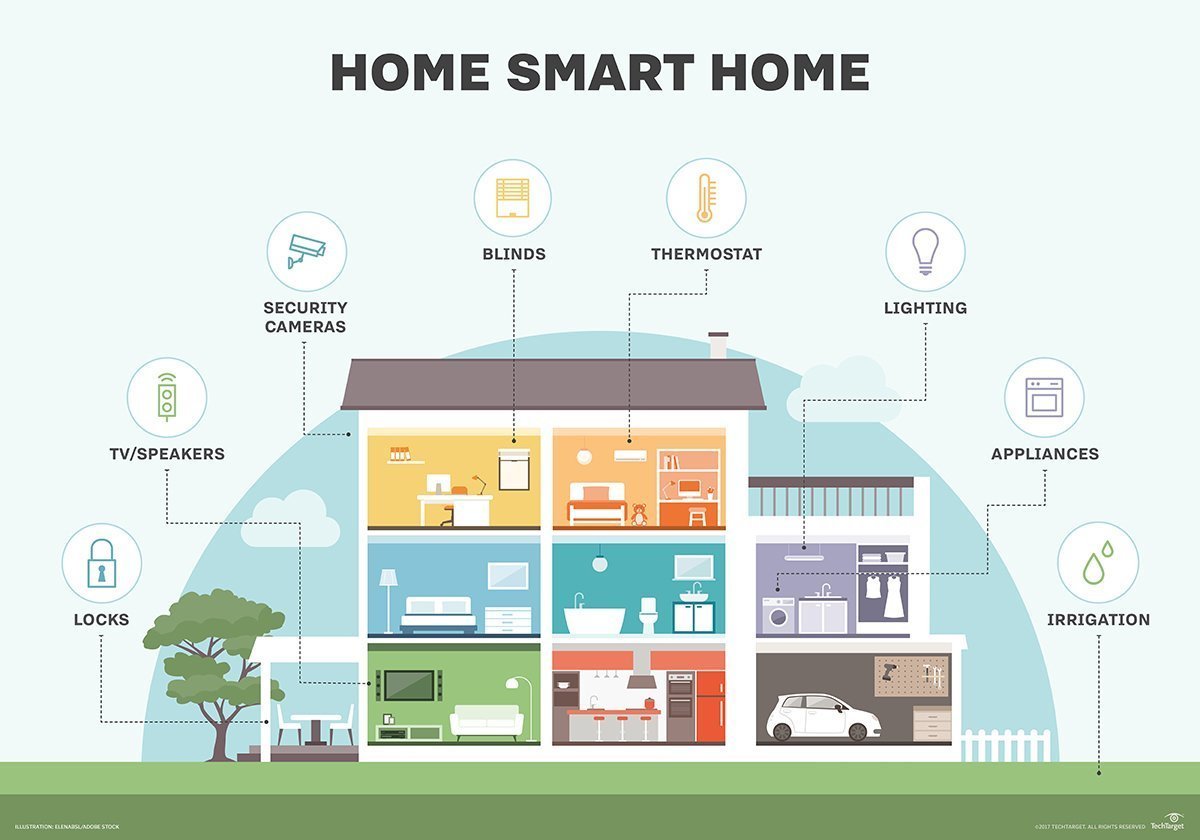 2
Smart Home
Internet-connected devices
 Remote monitoring and management
Home Automation
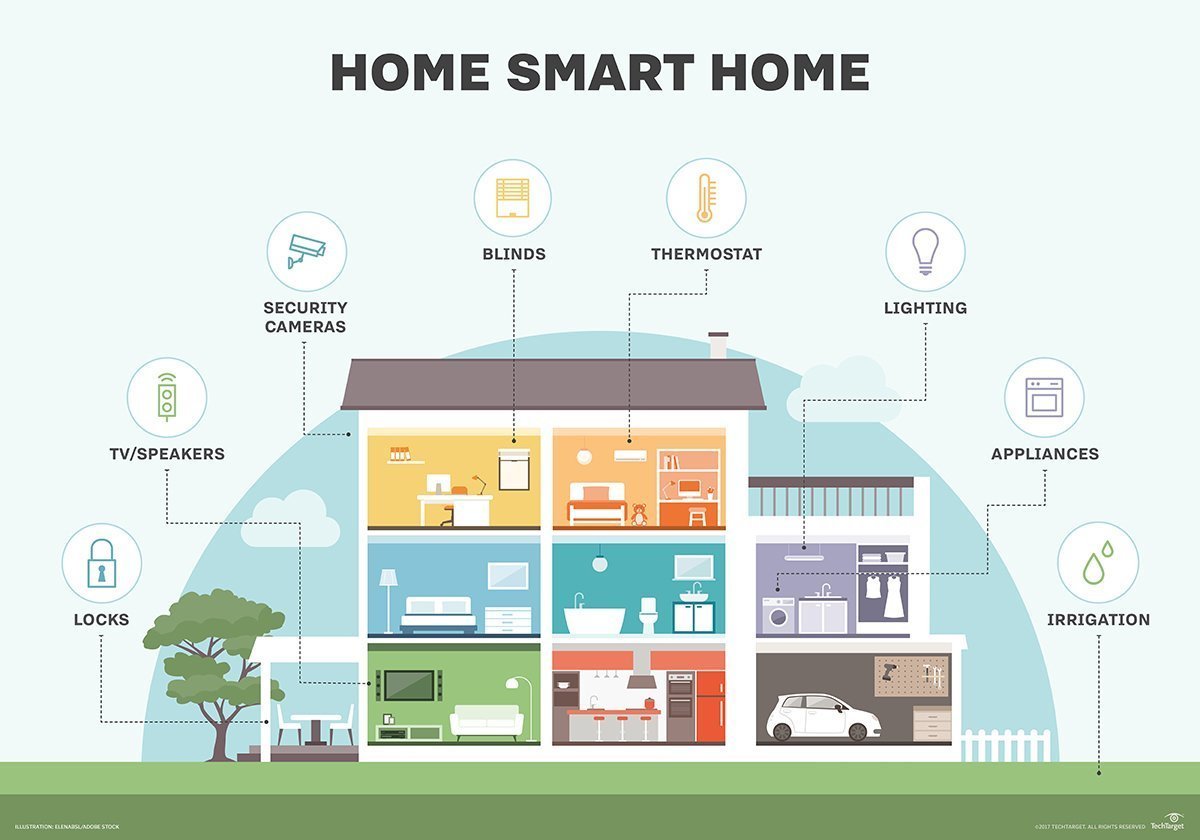 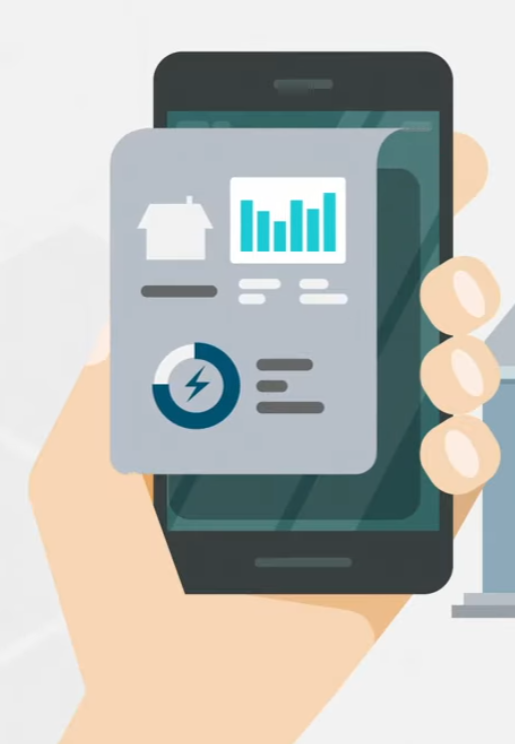 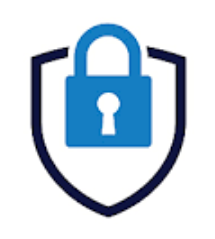 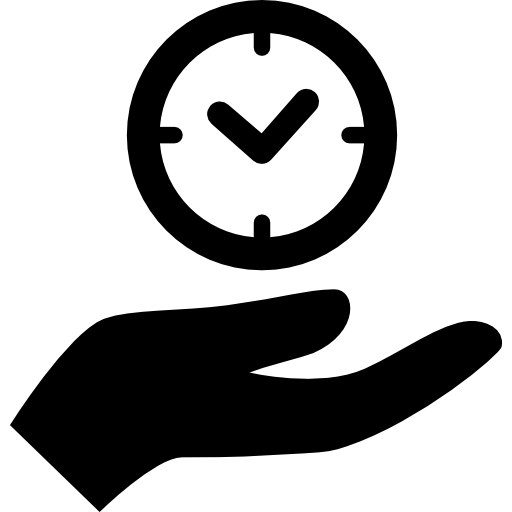 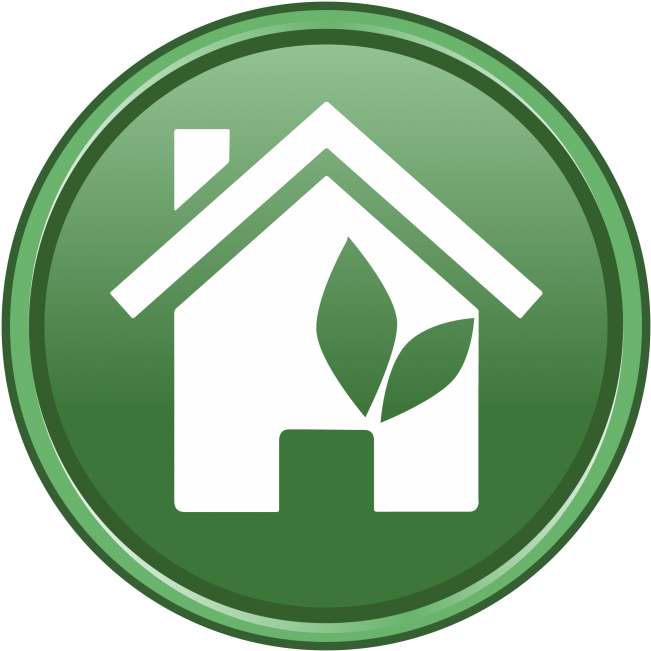 3
Rapid Growth
Households with Smart Systems: Global Total [1]
(Number and Annual Spending)
Consumer 
Spending ($)
Net Households with 
Smart Systems (#M)
4
[1] https://www.digitaltvnews.net/?p=33620
Smart Home System
Smart home systems allow users to control different kinds of devices
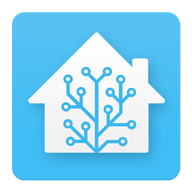 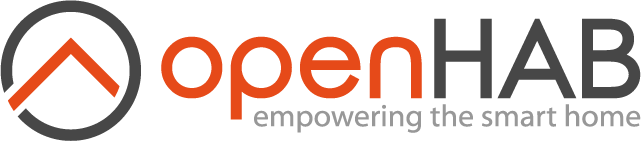 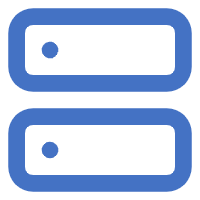 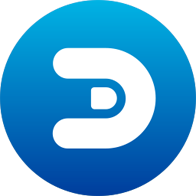 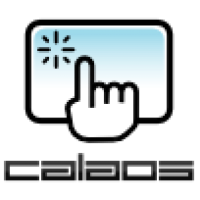 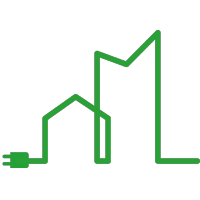 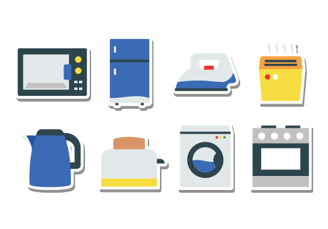 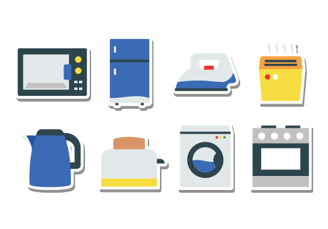 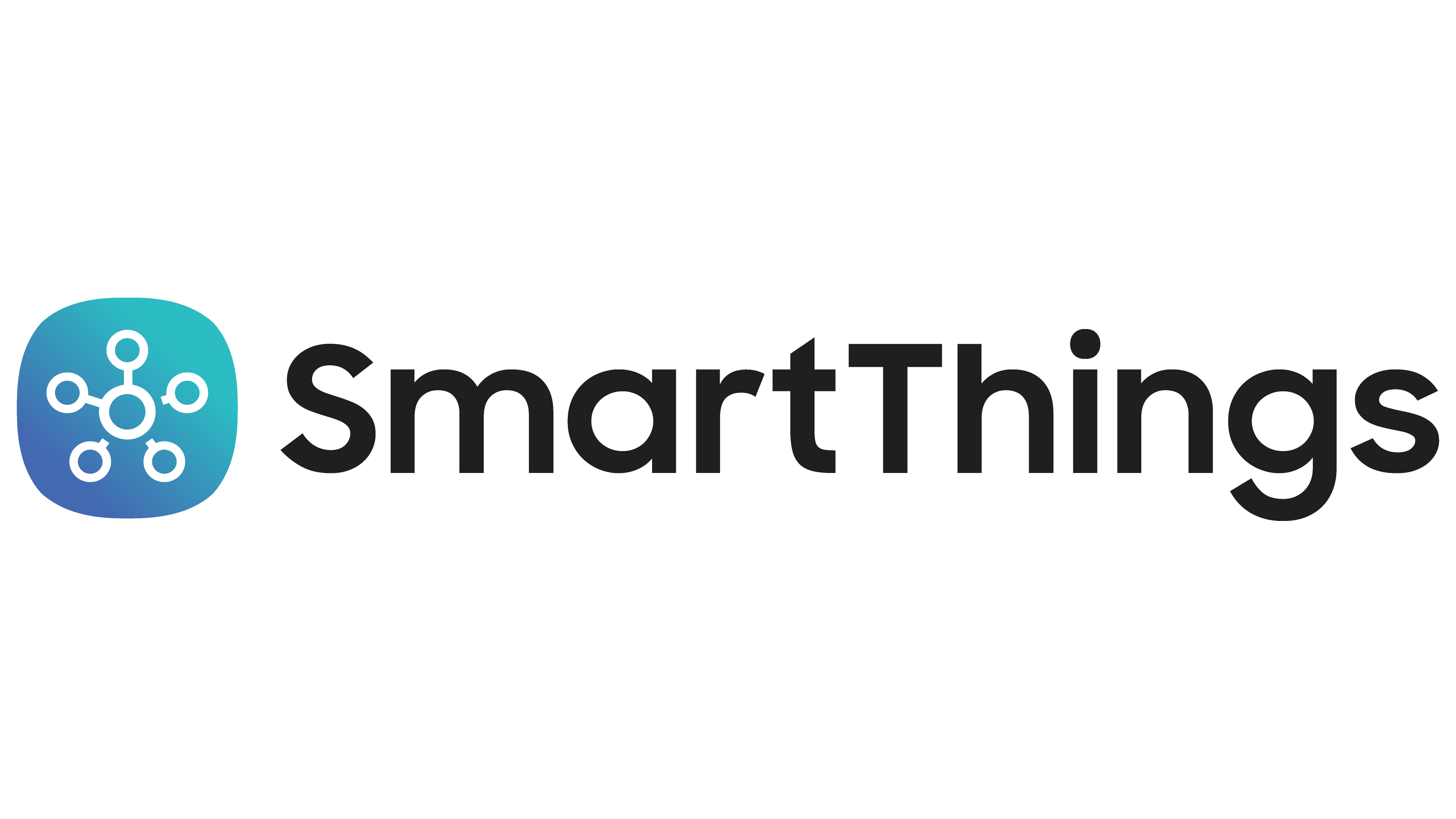 5
Device Integration
Device integration builds the bridge between the device and smart home system
 Define an Internet of Things domain
Application layer
Device layer
Control layer
Release
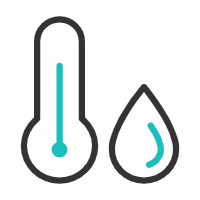 Integration
Initialization
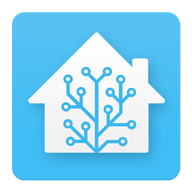 Discovery
Execution
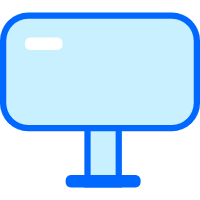 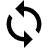 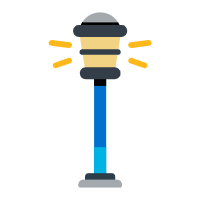 6
Device Integration Bug
Bugs can occur during the device integration development
 We call device integration bug as iBug
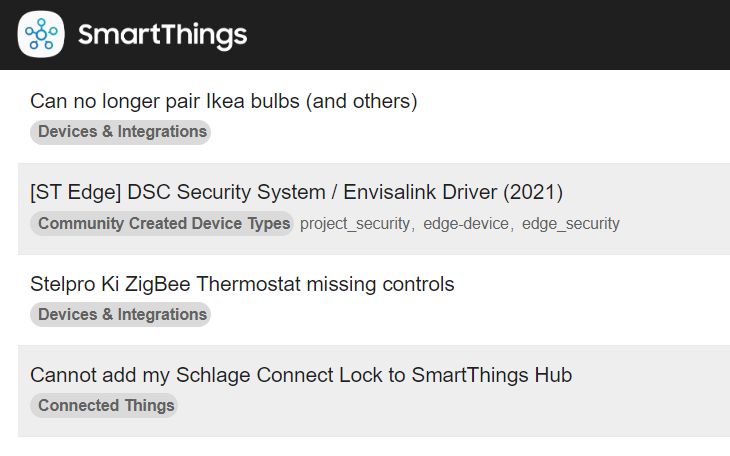 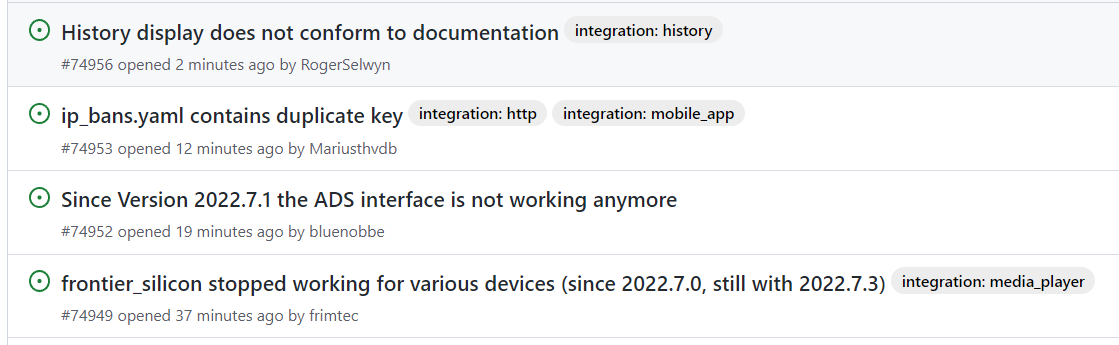 Home Assistant
7
iBugs Seriously Affect Users’ Experience
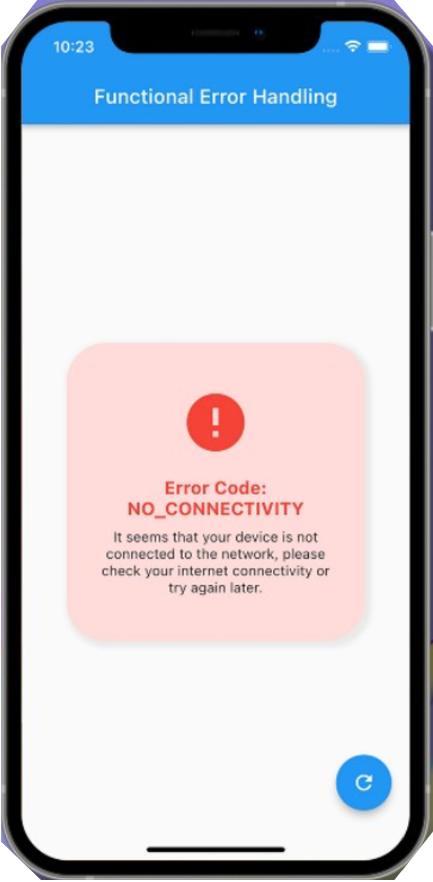 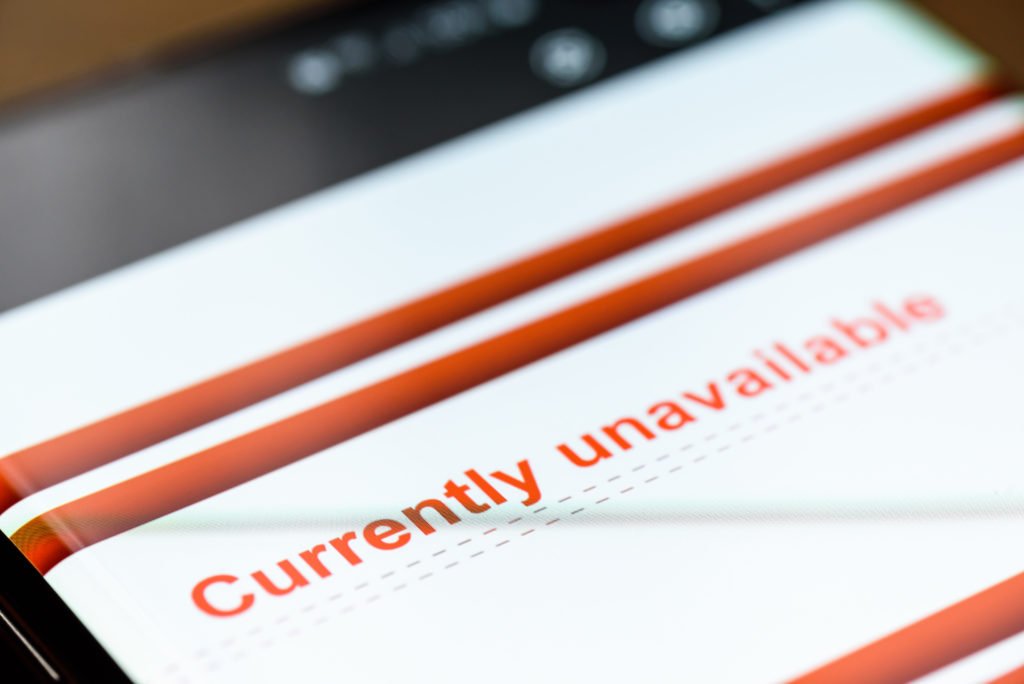 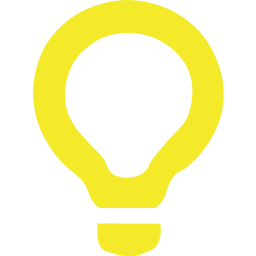 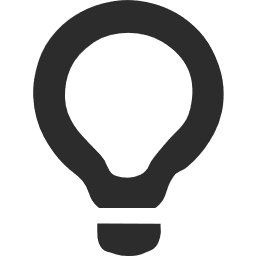 …
Unexpected system 
behavior
Incorrect state
Unavailable device
8
Understanding Device Integration Bugs
First empirical study on iBugs
 RQ1: Root cause
    - What are the root causes of iBugs?
 RQ2: Fix
    - How do developers fix iBugs, and are there some common fix strategies?
 RQ3: Trigger condition
    - What are the trigger conditions of iBugs?
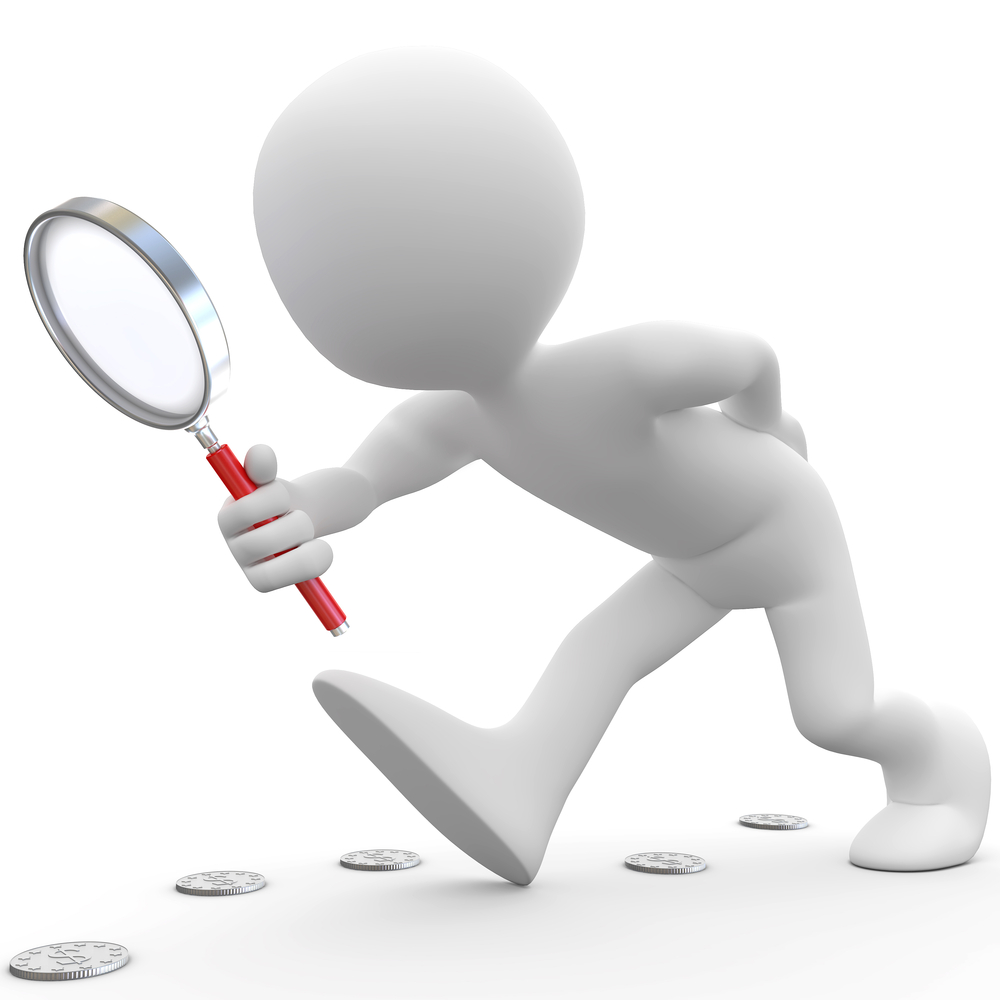 9
Smart Home Systems
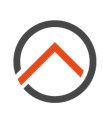 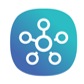 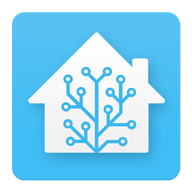 SmartThings
OpenHAB
Home Assistant
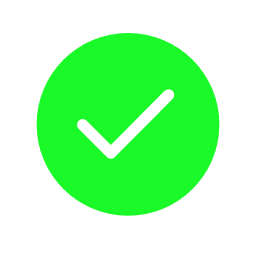 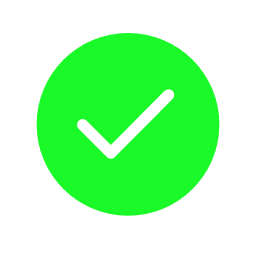 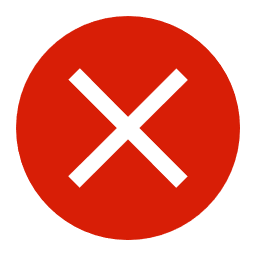 Open source
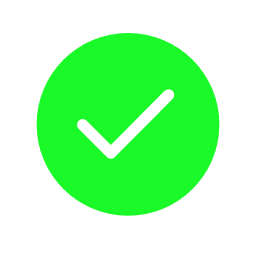 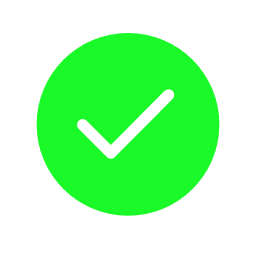 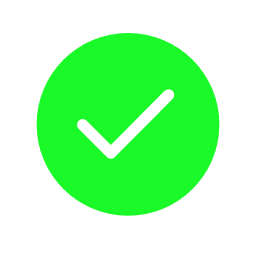 Allow integrate 
new device
Quantity and 
quality of issues
Medium
Low
High
Medium
High
Community activity
High
10
Target System
Home Assistant
 1st in the number of stars of home automation system
 2nd in the number of contributors to python packages [1]
 Well-organized issues and PRs
 Separate and maintain the device SDKs from the device integrations
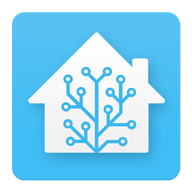 [1] GitHub annual report , https://octoverse.github.com/,  2020.
11
Methodology: Bug Analysis
Bug Report Collection
Issue Collection
Bug Analysis
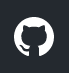 integration-related
Sampled batch of bug reports
2767 closed issues
5k+ integration-related
issues
RCA and labeling
Conflict solving
No
Saturation?
Search for 
merged PRs
Time: 2020.5-2020.12
Tag:
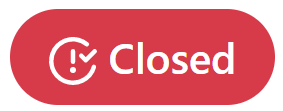 Yes
2767 closed issues
A pool of 831 bug reports
330 iBugs
12
RQ1: Root Cause
Device
Others
14%
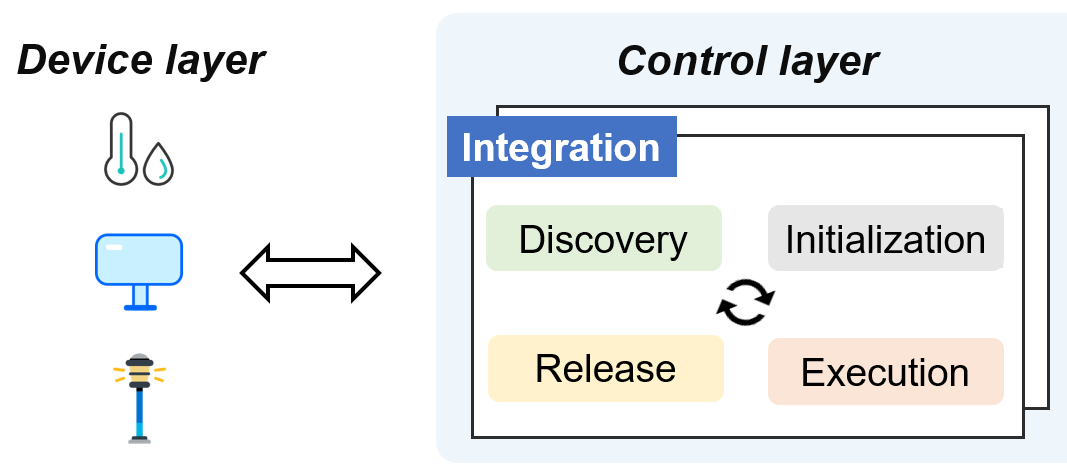 25%
Discovery
8%
Initialization
16%
30%
4%
3%
Execution
Error handling
Release
13
RQ1: Root Cause
Device (47/330)
 Incompatible device (45/47)
 Partially supported or not supported at all
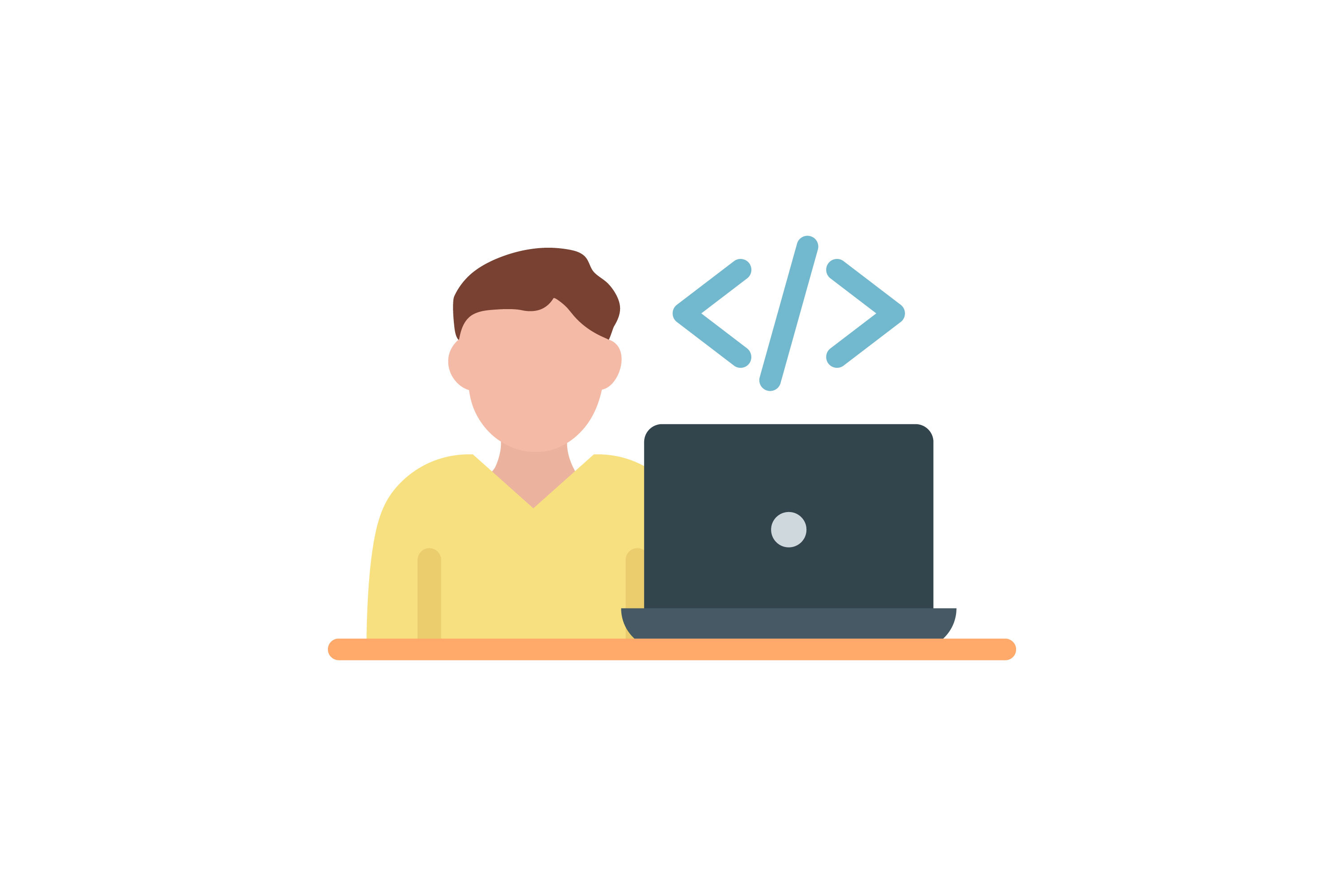 Air-conditioning:
   def heat(): ...
   def cool(): ...
Finding. 13.6% (45/330) iBugs are caused by accessing incompatible devices without clear prompts.
developer
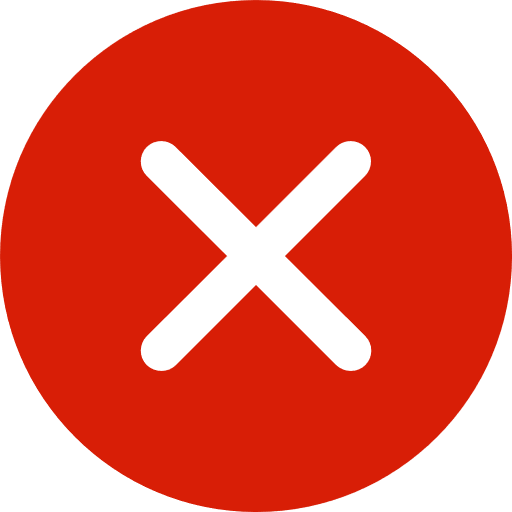 mismatch
Implication. The smart home system should give a clear prompt when a user encounters an incompatible device.
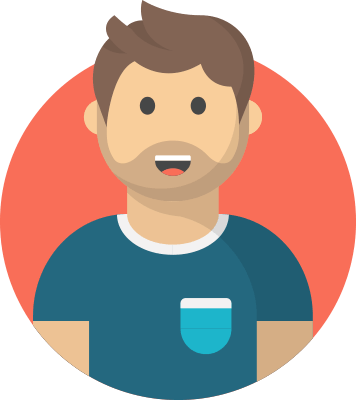 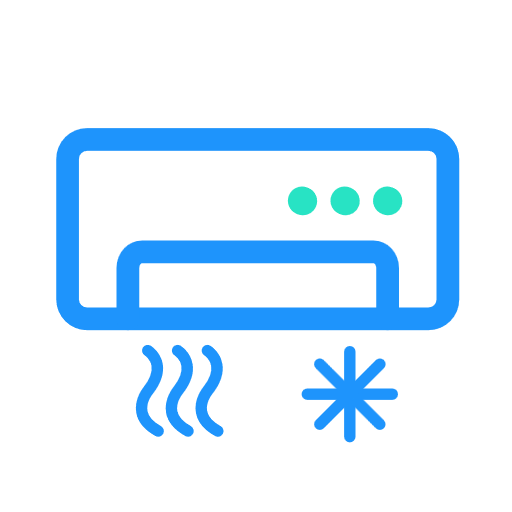 heat
cool 
auto
user
14
RQ1: Root Cause
Discovery (27/330)
 Configuration error (18/27)
 Generate incorrect device information (9/27)
ID: 003
IP: **.**.**
…
ID: 003
IP: **.**.**
…
ID: MAC address
IP: **.**.**
…
ID: null
IP: **.**.**
…
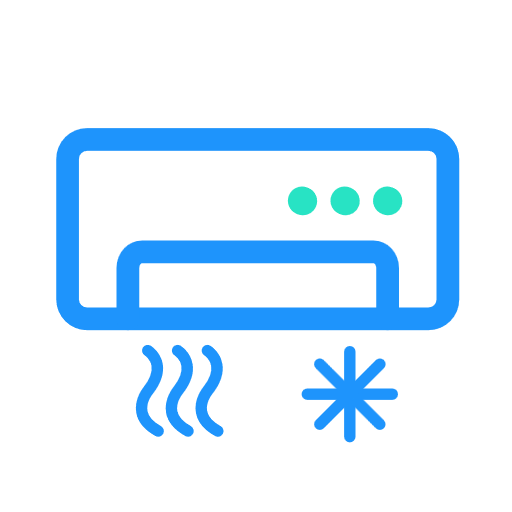 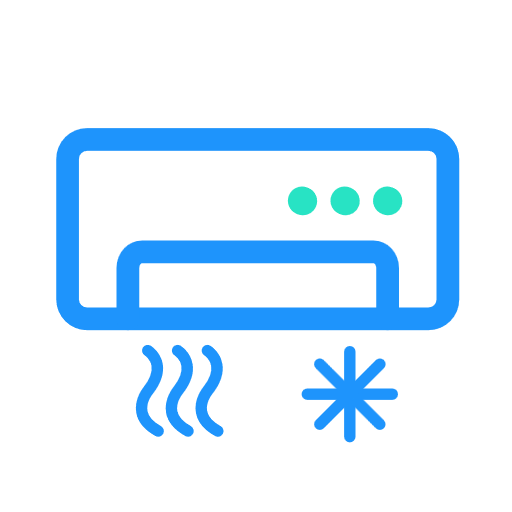 Finding. The main cause of generating incorrect device information is that the accessed device does not have a unique ID.
duplicate
none
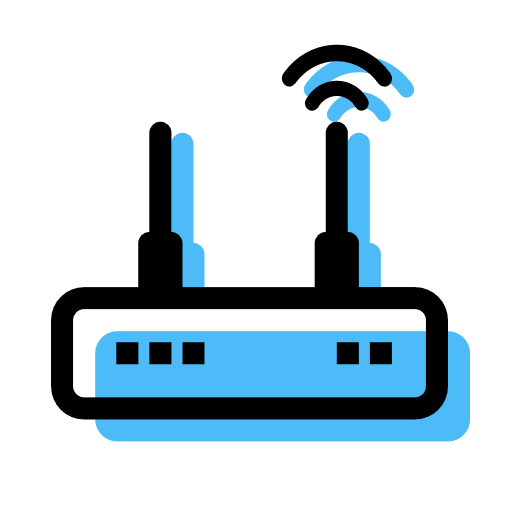 Implication. Developers should not use privacy information as the unique ID and should also avoid generating duplicate IDs.
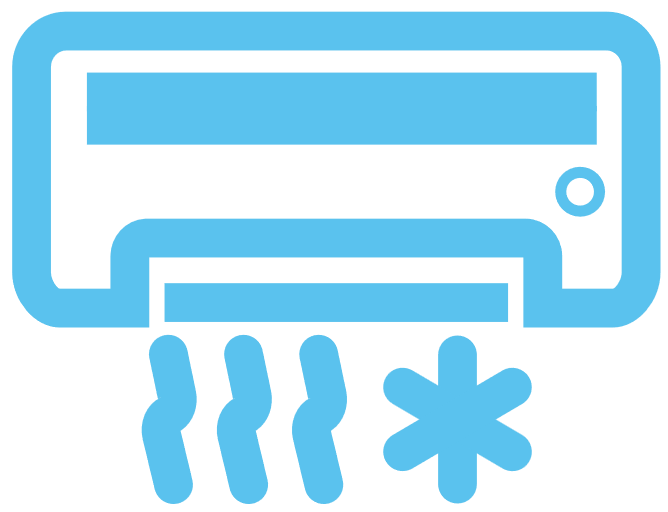 Random generate ID
Use privacy information as ID
15
RQ1: Root Cause
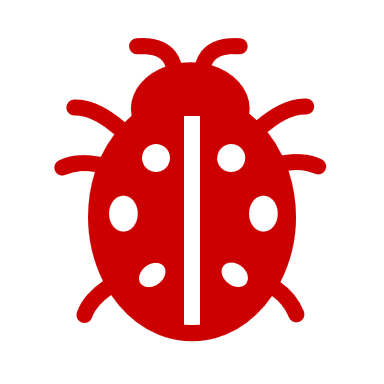 Initialization (51/330)
 Forget to keep authentication (8/51)
Error. Invalid authentication 
credentials!
…
turn_off
…
turn_on
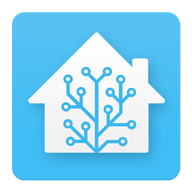 60 min
…
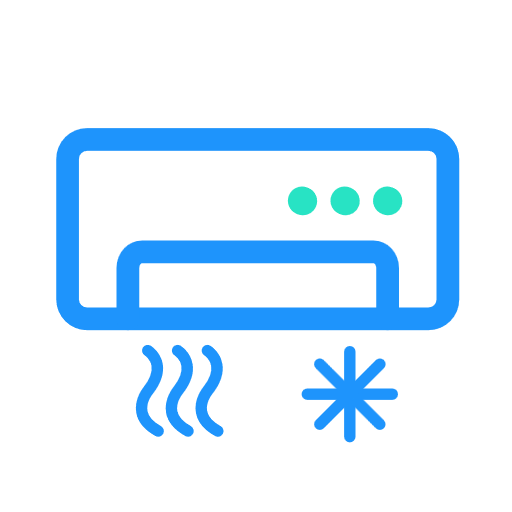 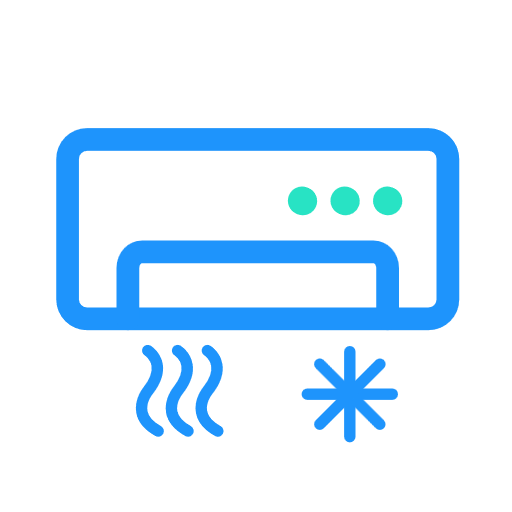 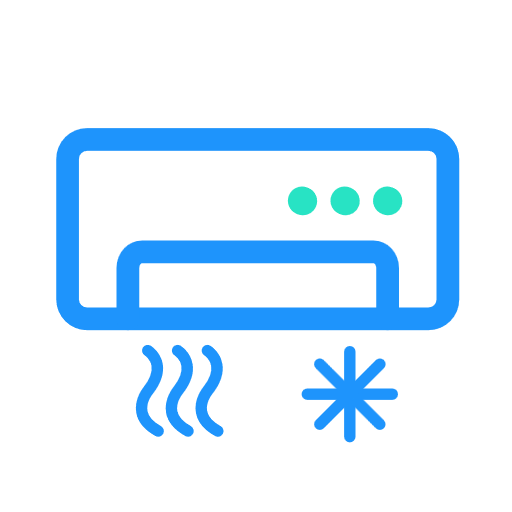 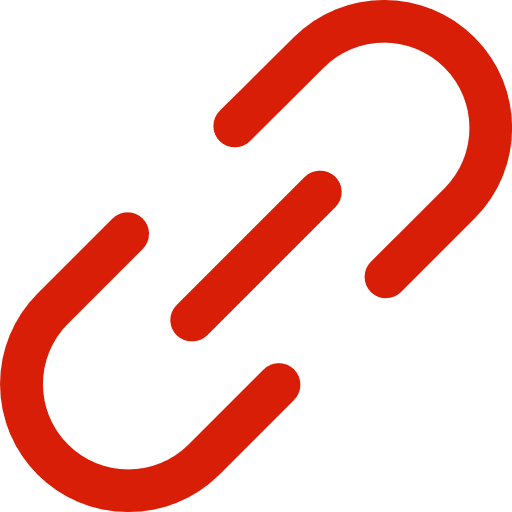 No response
device access
Implication. Smart home systems should inform device integration developers of the existence of an expired device authentication.
16
RQ1: Root Cause
Initialization (51/330)
 Incorrect task scheduling (19/51)
avoid long operation
Main thread
def setup_entry():
   ... // config
   Time-consuming-Task()；
   ...
throw
Background
thread
for long-running work
Finding. Developers can set time-consuming tasks in the main thread and it will block the system. Background threads should be delegated to execute such tasks asynchronously.
17
RQ1: Root Cause
Release (9/330)
 Forget to release resources (4/9)
 Incorrect release (5/9)
var auto_add, state, …
def task_1() …
def task_2() …
def release():
   remove_task_1();
   remove_task_2();
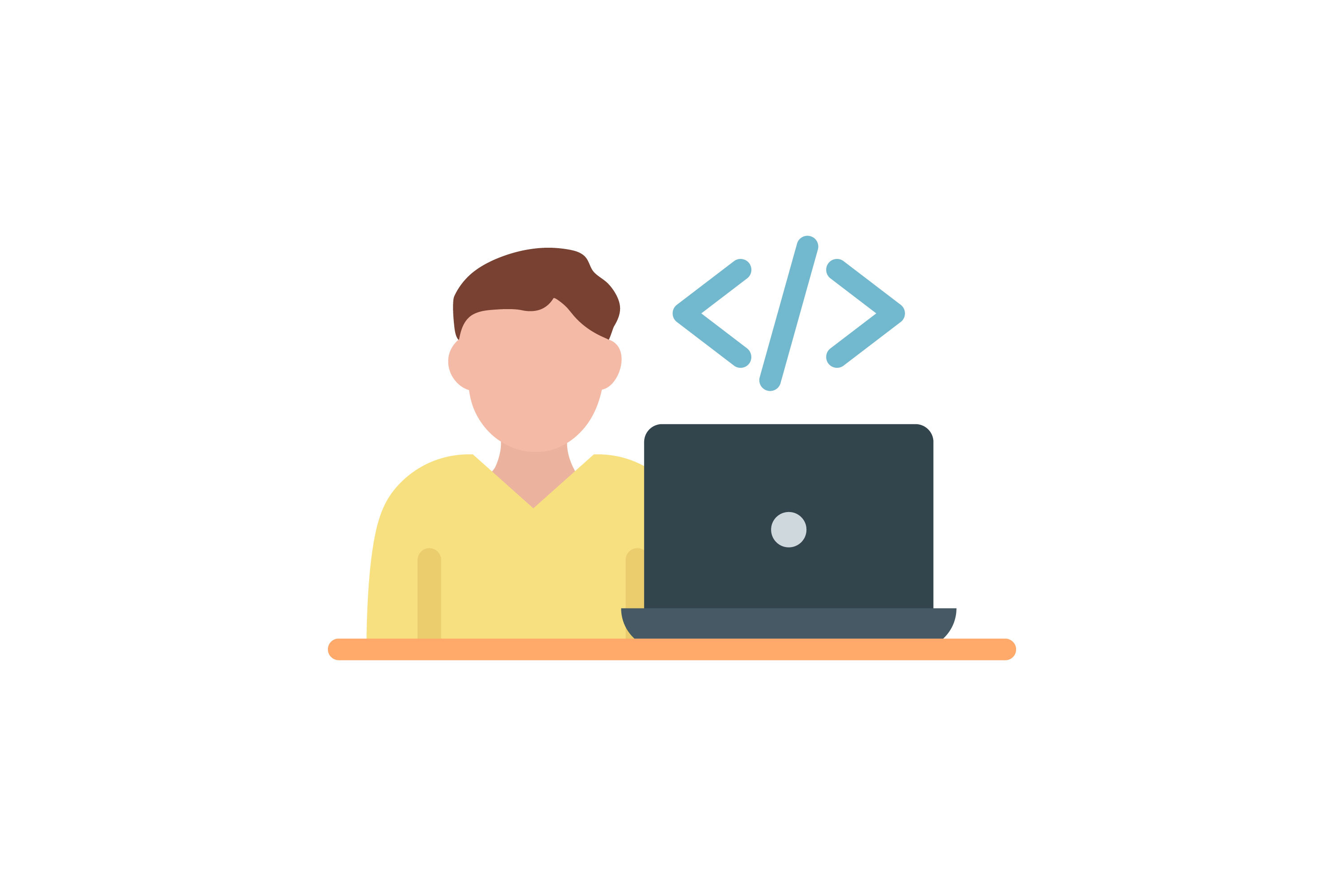 // Timer
def auto_add():
   if auto_add == true:
      add_device();
unintended
adding device
developer
Implication. The system should provide some utilities to help the resource release process or introduce an automatic garbage collection mechanism.
18
RQ1: Root Cause
Error handling (100/330)
 Incorrect response handling (31/100)
 Insufficient error handling (48/100)
response
{
  “Id”: “00A”，
  “des”: “”，
  “params”: “…”
}
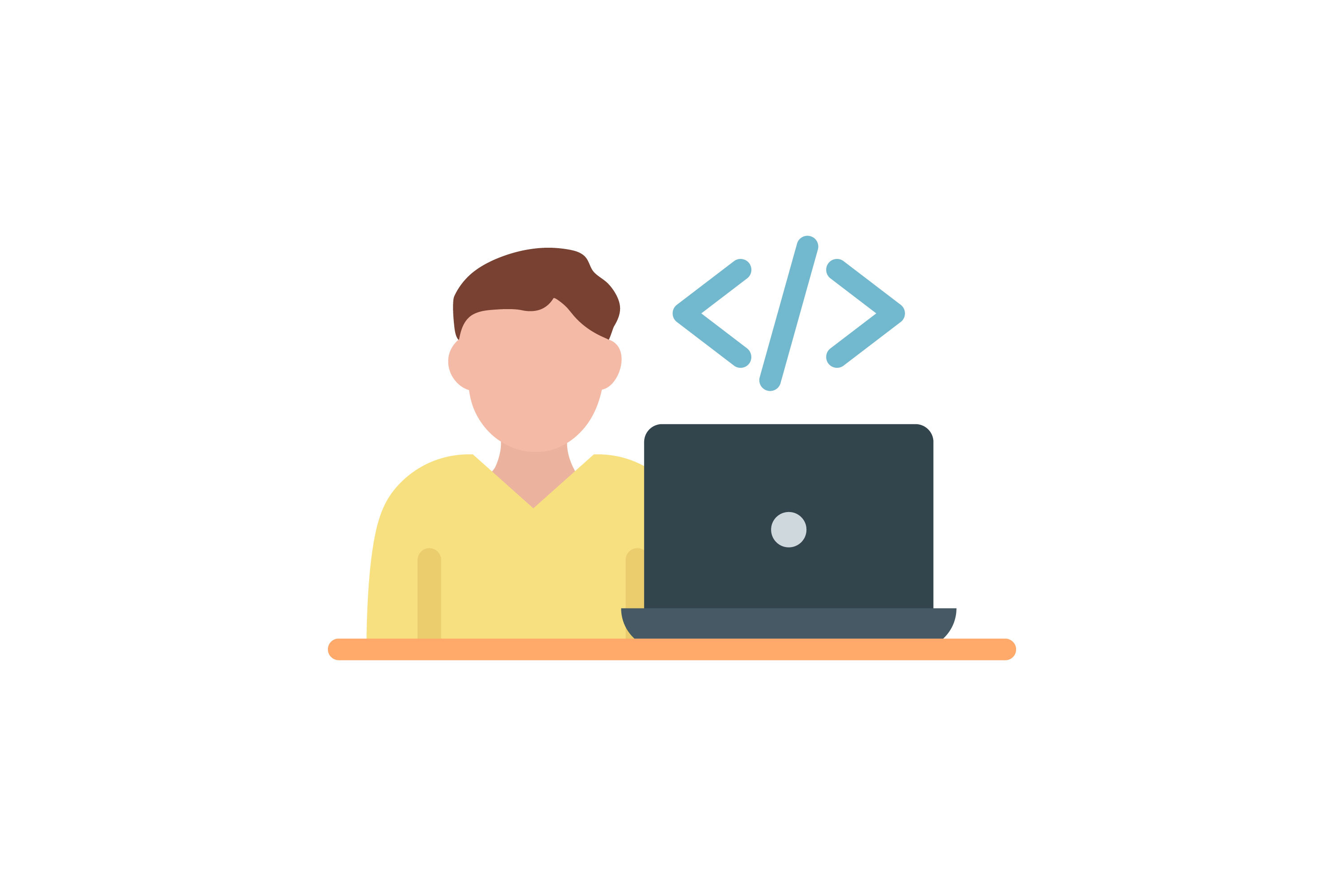 def handle_response():
   ...
   var title = des.title;
   title.split();
developer
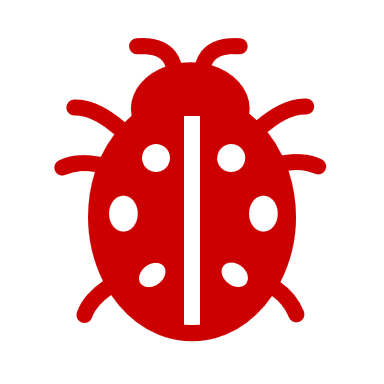 NullPointerException！
19
RQ1: Root Cause
Others (83/330)
 API-update-caused breakage (38/83)
 General code error (25/83)
 Dependency conflict (3/83)
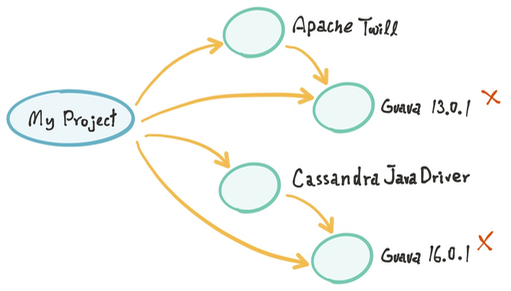 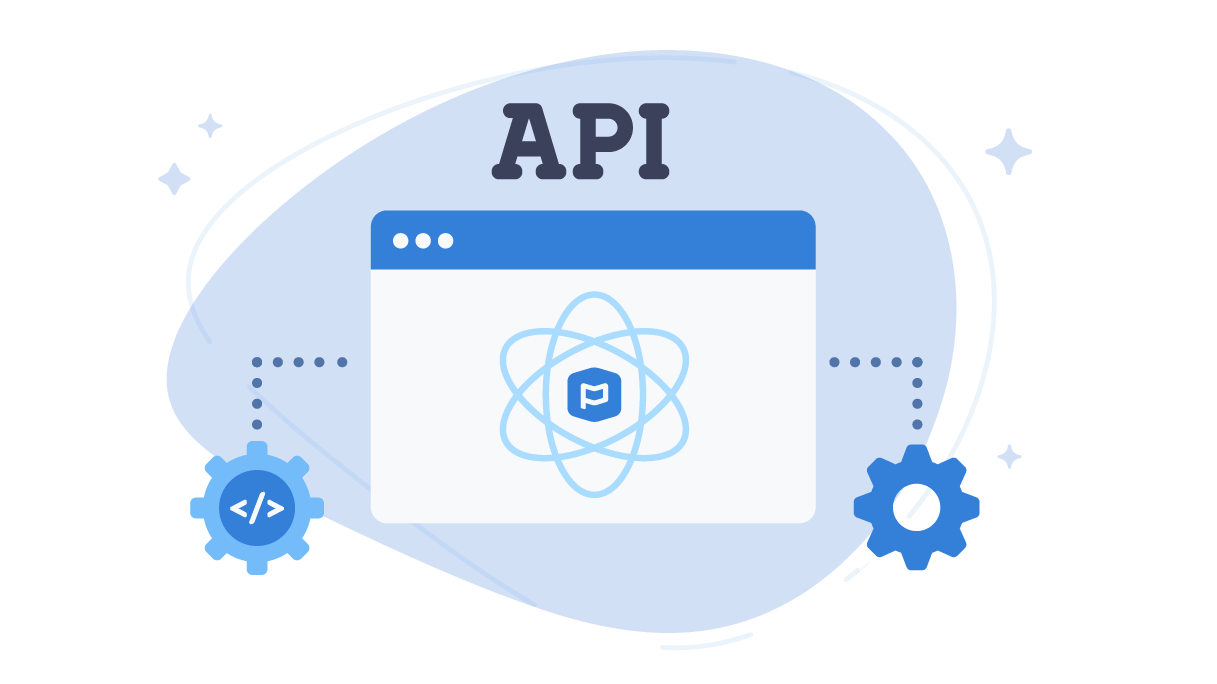 20
RQ2: Fix
Fix strategy
Root cause
Generate unique ID
Generate incorrect device information
Add watchdog or set timer to
maintain the authentication
Forget to keep authentication
Finding. Fixes of device integration bugs are highly related to their root causes. 15 out of 23 atomic categories have frequent fix patterns.
Remove heavy tasks or
turn tasks into asynchronous
Incorrect task scheduling
Inappropriate polling interval
Adjust polling interval
……
21
RQ2: Fix
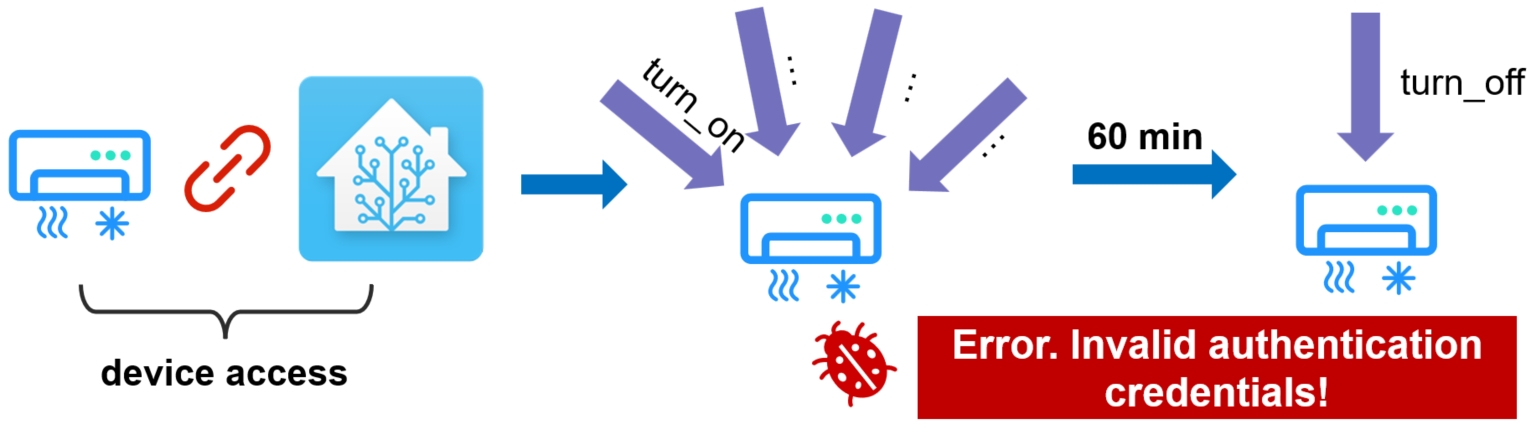 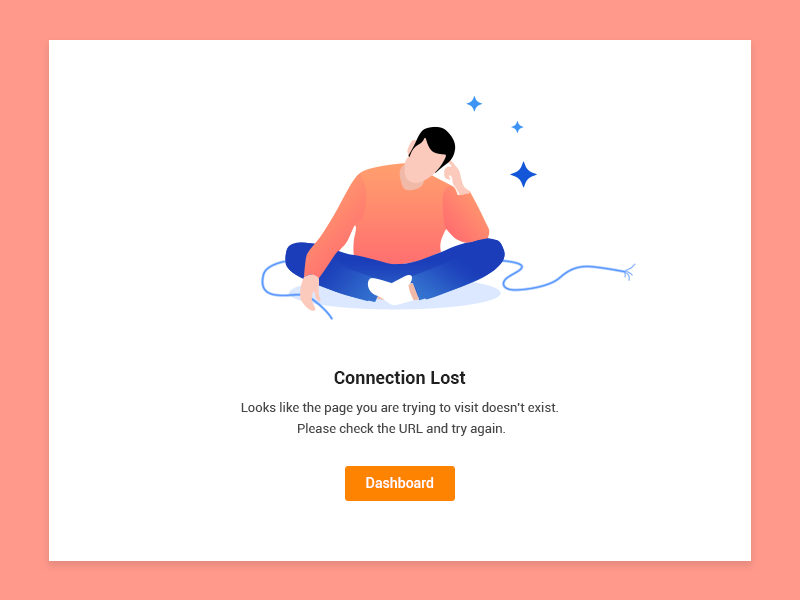 No response
Implication. Researchers can develop automated fixing tools for iBugs based on our summarized fix patterns.
Forget to keep authentication
Fix strategy
+ except SessionExpiredError:
+     LOGGER.info("Tile session expired; creating a new one")
+     await client.async_init()
22
RQ3: Trigger Condition
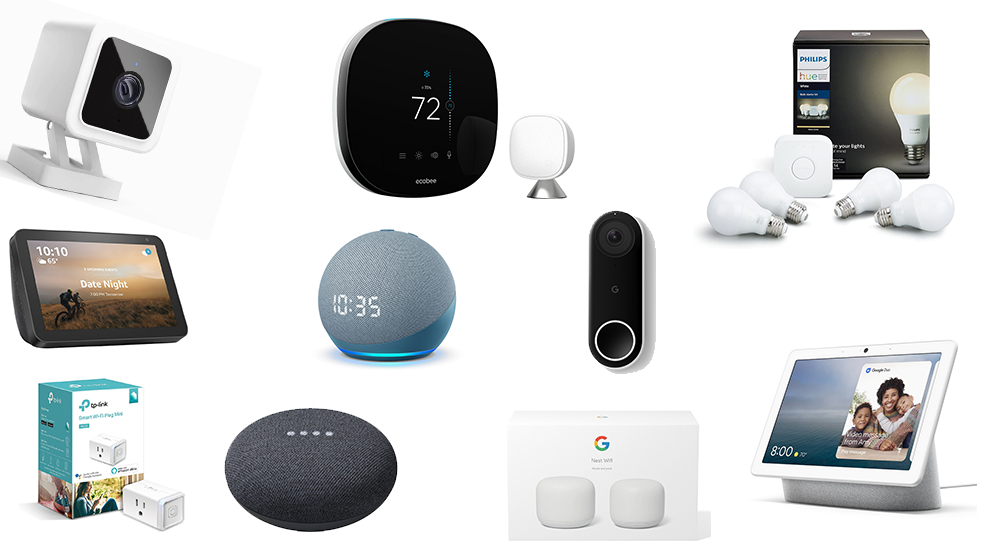 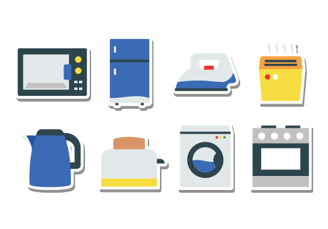 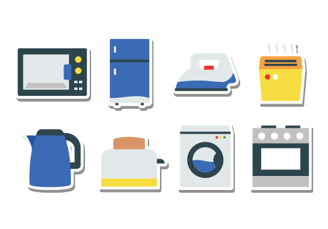 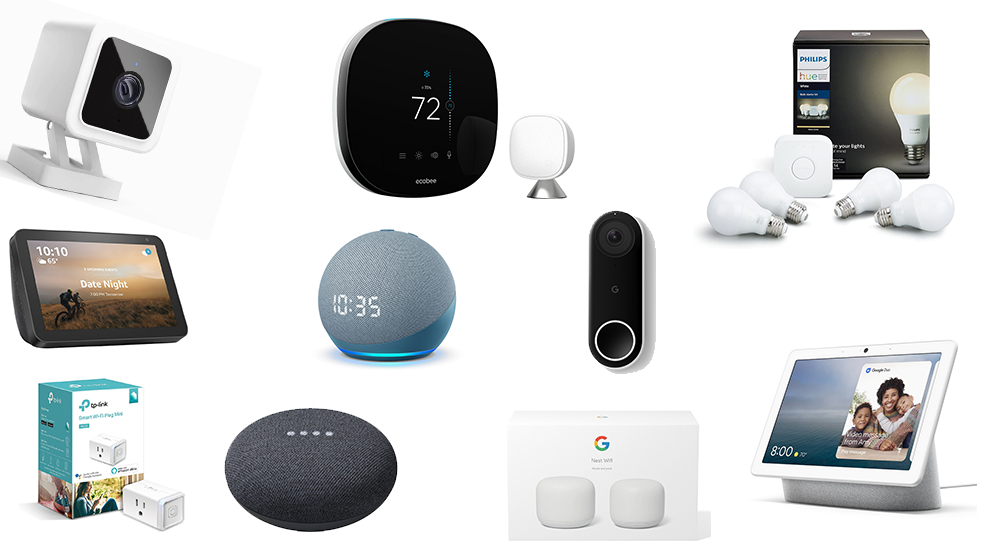 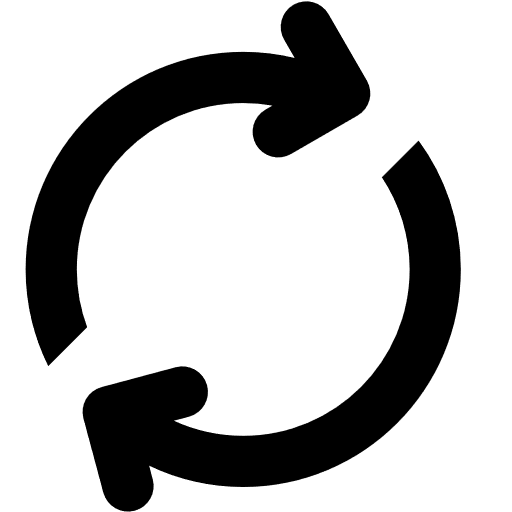 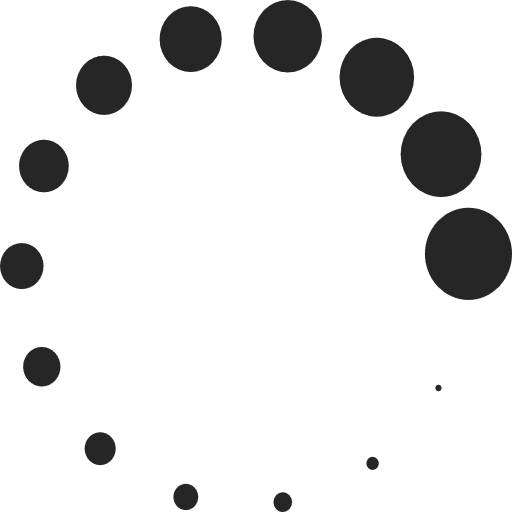 Reload integration
Frequent request
Load integration
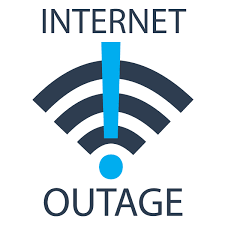 Network interruption,
delay and recovery
Invoke device service
23
RQ3: Trigger Condition
Perform systematically testing based on these trigger conditions
 (Re-)Load deivce
 Error injection
 Stress testing
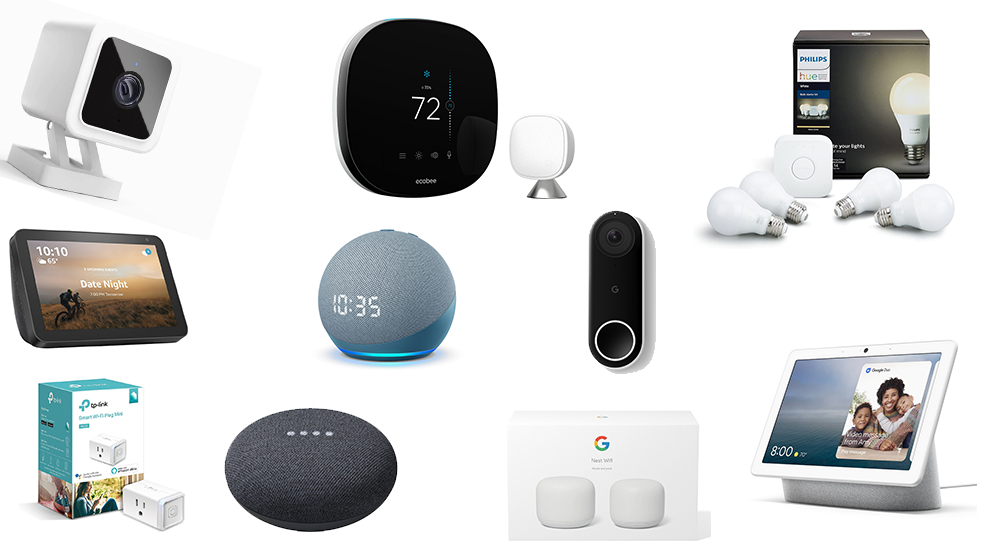 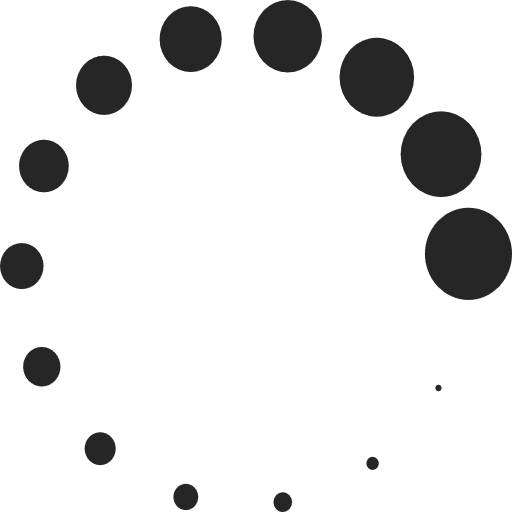 invoke service
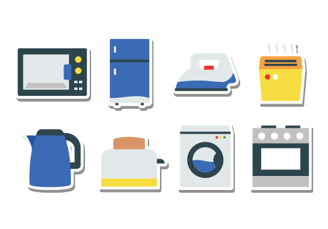 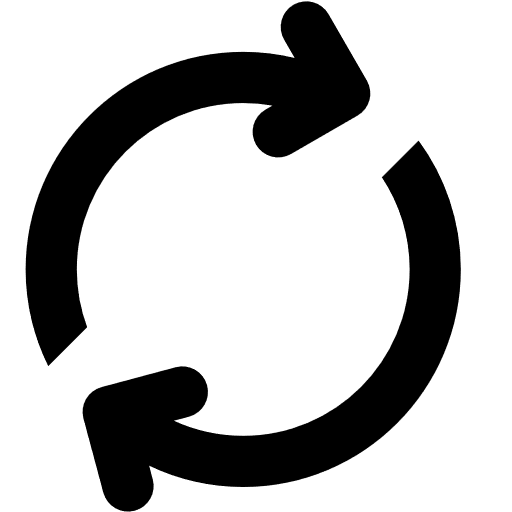 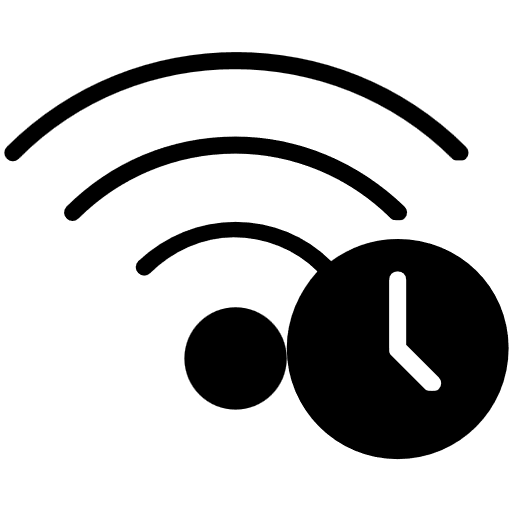 + network delay
Repeated loading and 
releasing integrations
Error injection
24
Conclusion
First empirical study on device integration bugs
 In-depth study on 330 iBugs in the open source smart home system
 Interesting findings and lessons 
 iBug detection, software testing
 Provide guide for developers, system designers
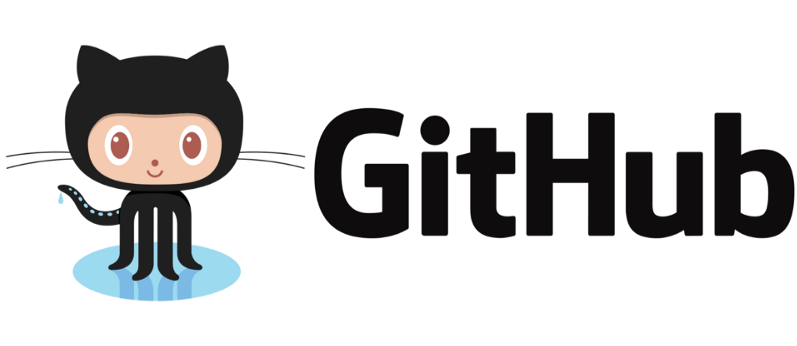 More details on GitHub
https://github.com/tcse-iscas/iBugs
25